Navigating Global Issues: An Interactive Approach to Assessing General Education Outcomes
Presented by:Courtney Shull, Associate Deanwith special guest Christina Clarke, Assistant Dean
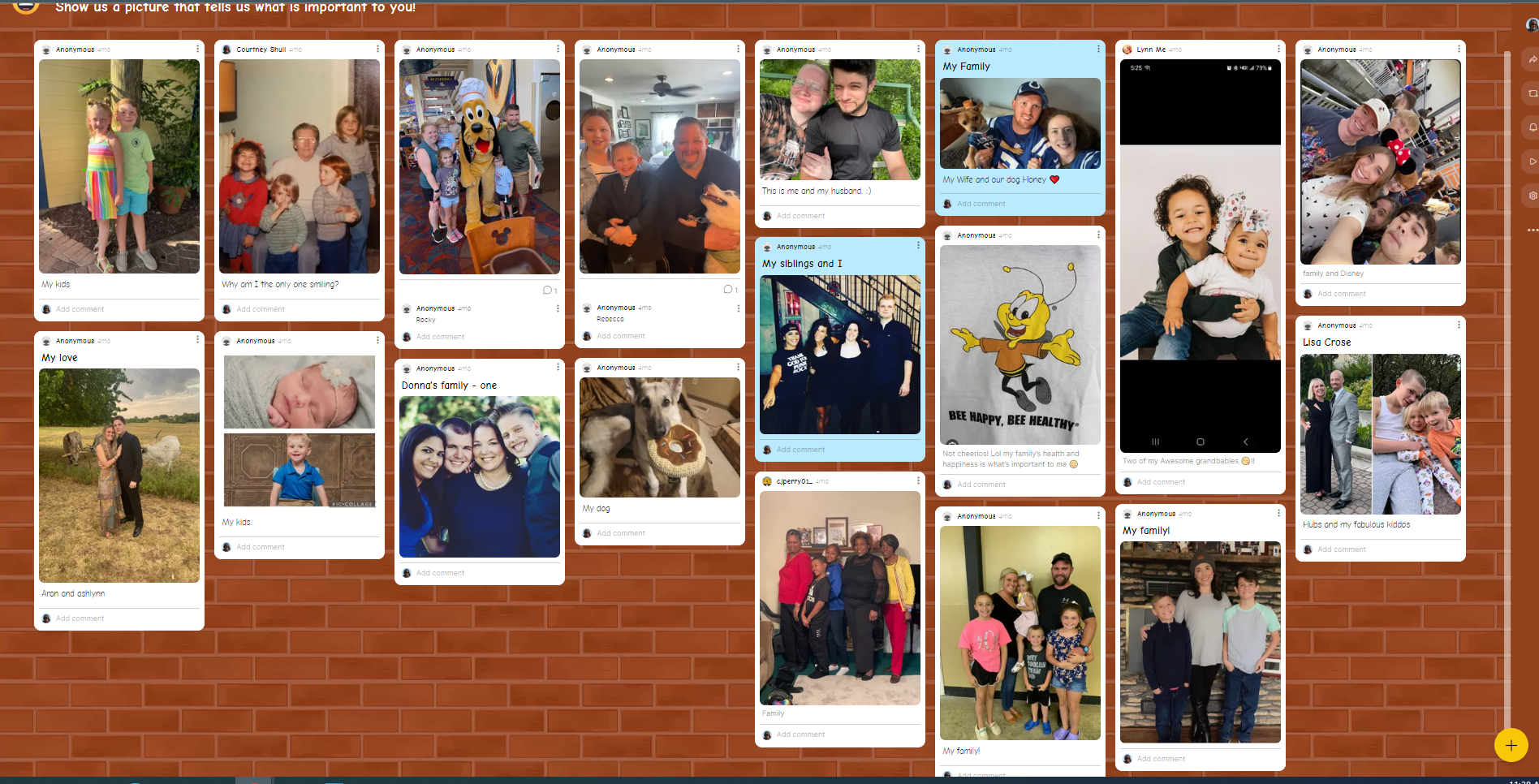 Class begins with “Show us what is important to you”(Option Padlet.com)
General Education Model: A Mission Alignment
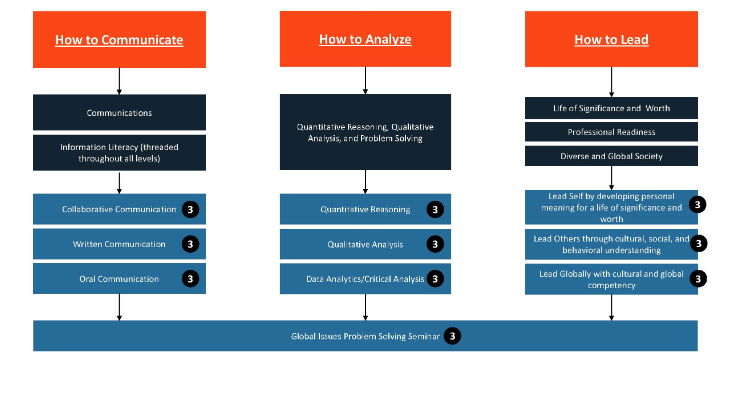 Global Issues Seminar Course Model
Learning Tools: Weekly 1 Hour Tech Live Engagement Session
Kahoot Interactive
[Speaker Notes: https://create.kahoot.it/share/week-4/b9de177d-039c-4608-a429-9c1c97c0beb2]
Collaborative Activity
Demonstration of group work model
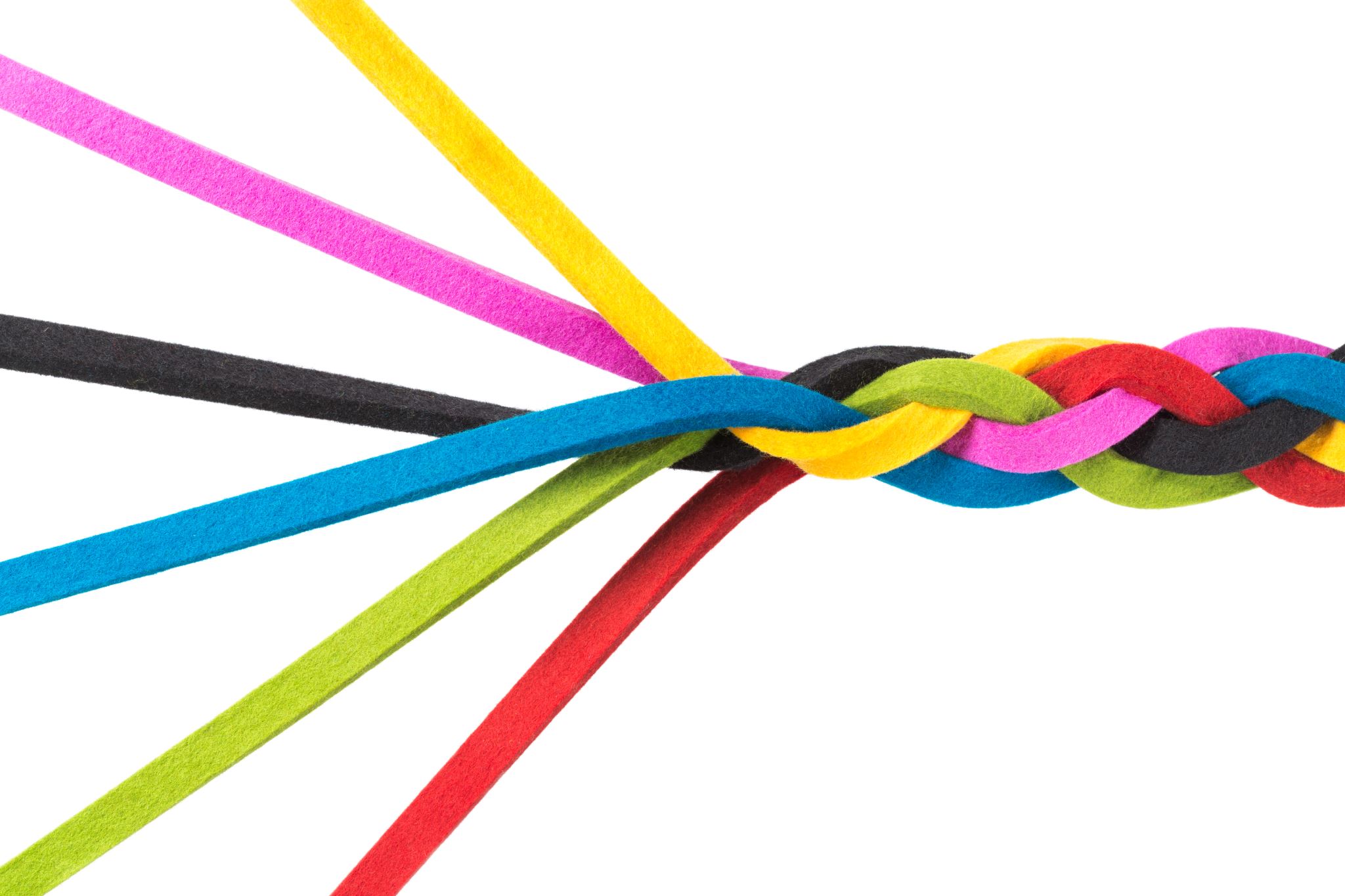 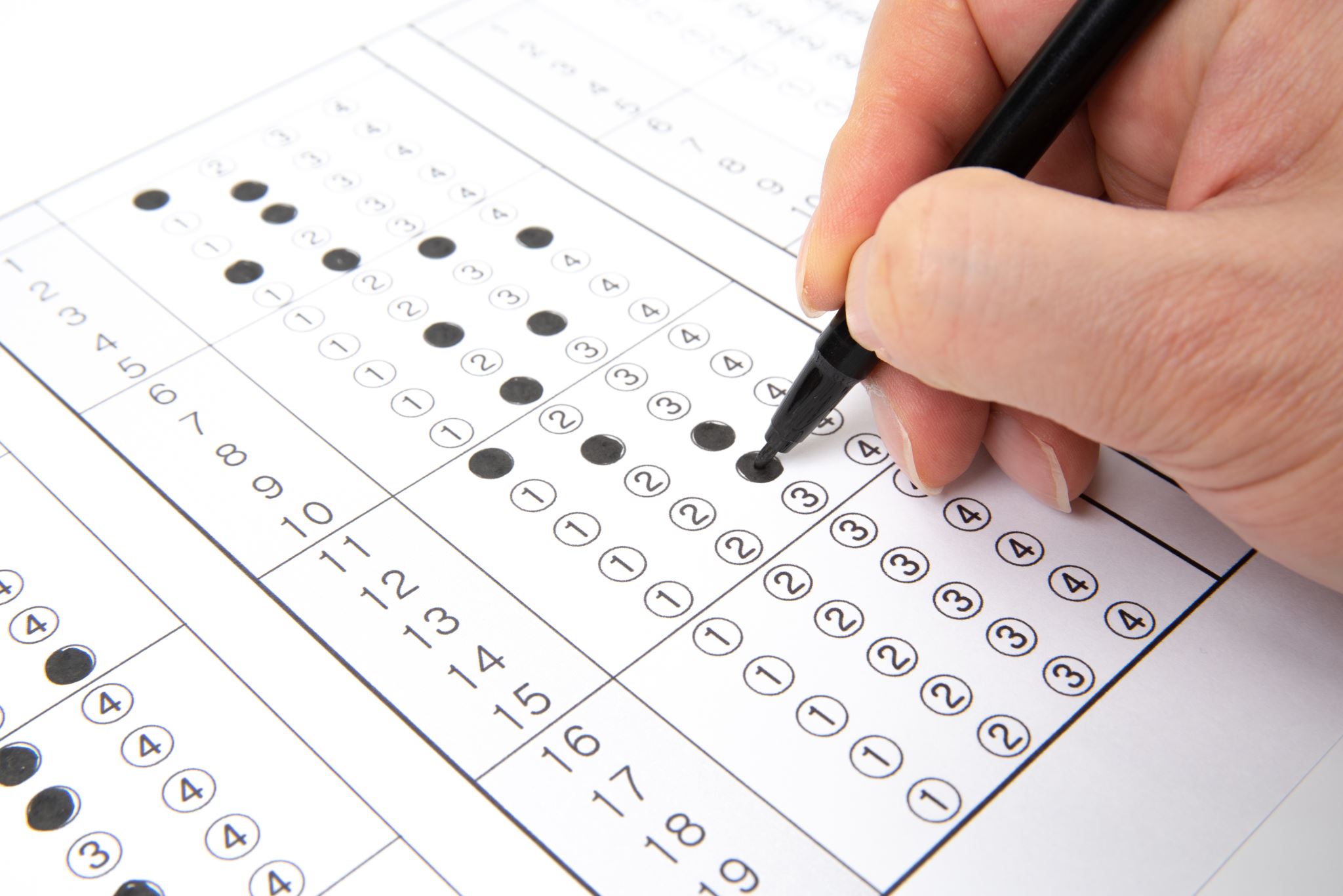 Success Results
Course has run x3
N= 67
How to Communicate: 52 Met
How to Analyze: 55 Met
How to Lead: 57 Met
Analysis: 2 Students from each section did not submit final project. Areas to consider for action plans: Course timing, sequencing, transfer numbers, online versus traditional performance, writing across the curriculum
Lessons Learned
Thank you!
Presenter: Courtney Shull, Associate Dean   CCShull@indianatech.edu
Special Guest Star: Christina Clarke, Assistant Dean CLClarke@indianatech.edu